實驗課前該做的事
清點實驗器材，如有缺少請寫在黑板上
#組別   缺少的東西
並記得請助教補給你，否則下一班清點有缺少會扣你的分數。
使用到器材如有髒汙請清洗。
250 ml 錐形瓶已洗淨乾燥可直接稱重
滴定管測試是否會漏水
依助教分配20%濃縮與現榨檸檬汁(偶數)和原汁柳橙汁(奇數)
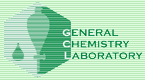 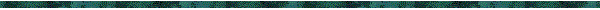 實驗 (十一) 注意事項
配置果汁時必須配好兩次的量(可對照)，並使用同一台天平以減少誤差。

滴定管清洗完畢後需倒立放置以利於乾燥。

潤洗的NaOH溶液請收集倒入廢液桶,滴定完的溶液可直接清洗乾淨。
注意實驗數據的有效數字。

使用量筒取回50 ml NaOH

6.   滴定時，需搖晃30s不變色即可。
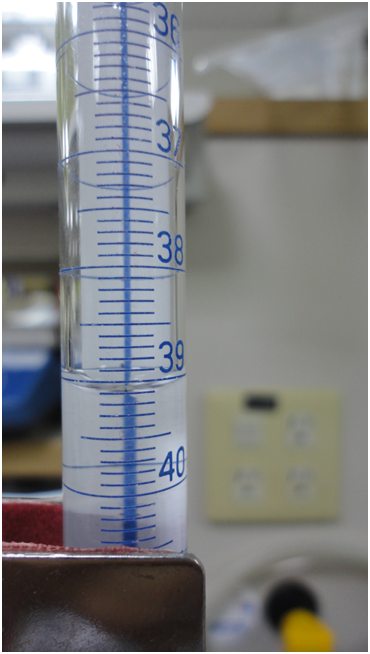 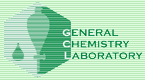 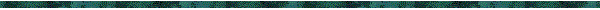 實驗 (十一) 注意事項
滴定管清洗完畢後
，以3cc NaOH 潤洗
流出的 NaOH 
以廢液杯回收
注意滴定管前
端不可有氣泡
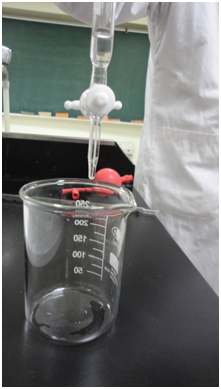 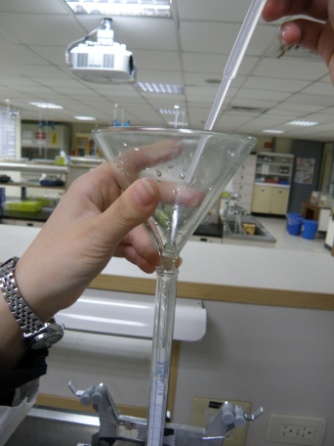 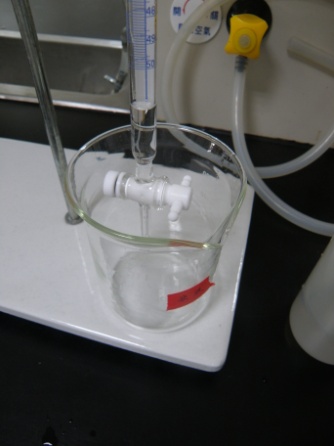 1
2
3
將烘乾後的
錐形瓶秤重
以公用移液管吸取 10 ml 
的果汁到錐形瓶中
將加入10 ml 果汁後的
錐形瓶再次秤重
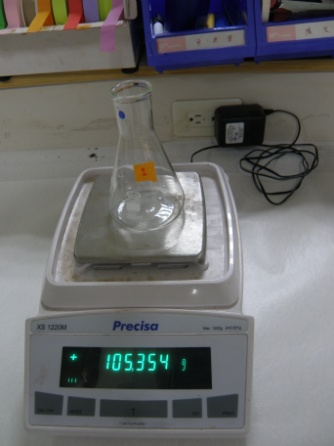 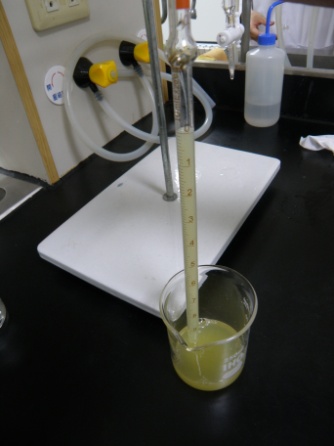 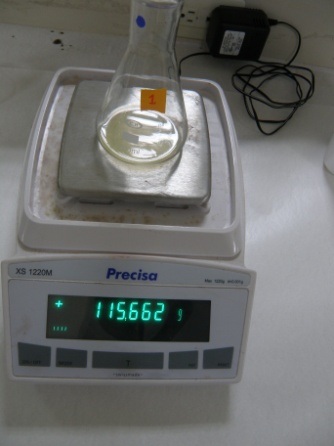 加入25ml純水及3滴酚酞指示劑
滴
定
！
5
6
4
實驗課後該做的事

1.滴定管清洗完畢後需倒立放置以利於乾燥!剩餘的未用完的NaOH溶液請收集倒入後方回收杯
2.滴定完的溶液可直接洗掉。
3.錐形瓶務必用洗碗精刷洗乾淨擦乾才能簽退離開。
公式
                    果汁中含酸的質量(W)
                    果汁試液的質量 (WT)
含酸量(以C6H8O7計)=
× 100%
鹼標準溶液中含NaOH的莫耳數
果汁中含檸檬酸的莫耳數(NA) =
3
=   MB×VB
3
MB為NaOH標準溶液之體積莫耳濃度(M)
VB為滴定耗用NaOH標準溶液之體積(單位須換成L)
果汁中含檸檬酸的質量(W)= 檸檬酸的莫耳數(NA) ×檸檬酸的分子量